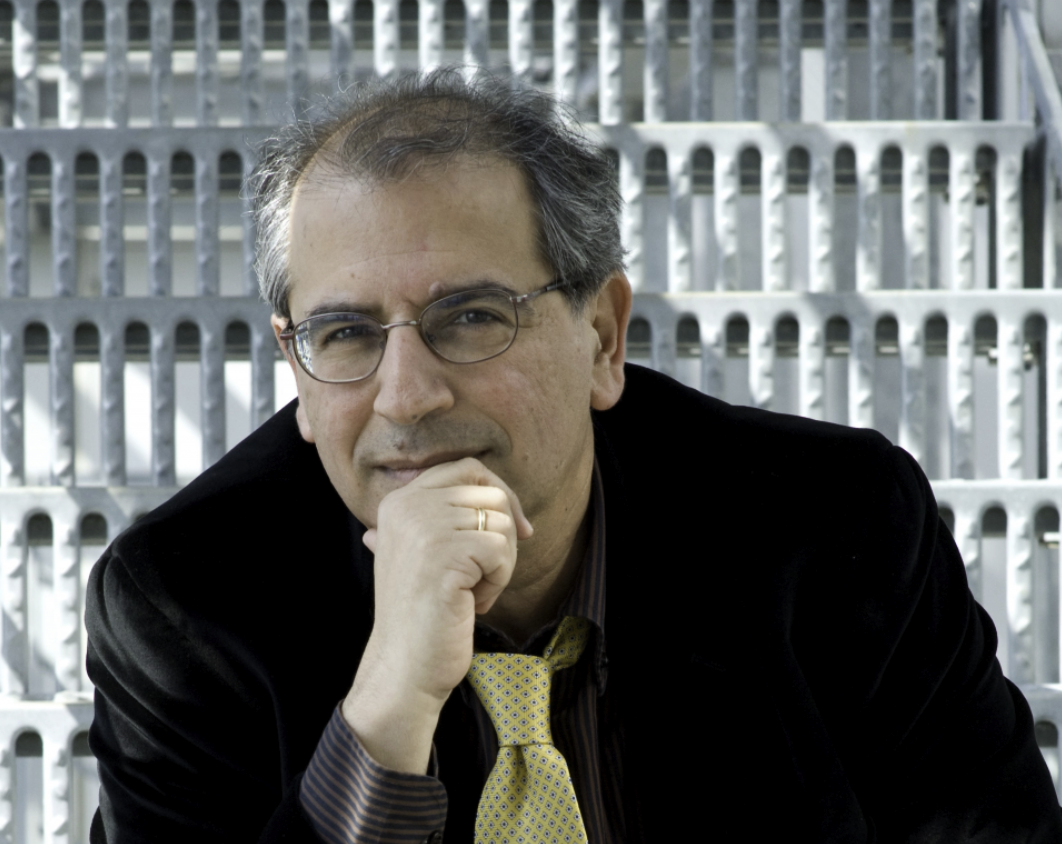 Stavros Katsanevas
Lyon
1996-2003
November 27th will be always a sad day for  many of us and in particular for all Lyon physicists.
 
            -Lyon was the place where Stavros’s ideas and enthusiasm found a fertile environment. 
            -Lyon was also the first and also the last French University to benefit of this remarkable man
1996 Stavros was invited by J-E Augustin (IPNL’s director at that time) as a visitor professor.
        
  1996 Stavros was recruited as a full professor in Lyon University where he conducted 
        important work on SUSY & neutrino but also EW physics (W)
        He quickly took over as DELPHI team leader and later on OPERA team leader in Lyon

  2002 Stavros joined the IN2P3 directorate 

  2003 left Lyon University for Paris VII University
Stavros and SUSY
Stavros was one of the most active physicists in SUSY research  between 1996 and 2000

SUSYGEN generator was used by the 4 experiments looking for supersymmetrical  particles at LEP.  (with P. Morawitz and then with N. Godhbane)

 Became a pilar of the SUSY GDR  headed by P. Binetruy

 Organized the first GDR meeting in Lyon

Supervised researches on charginos, squarks and gluinos: N. Ghodbane & P. Verdier

Created a SUSY community in Lyon including experimental and theoretical physicists (I.L , M. Kibler, F. Gieres, R. Barbier...) but also outside Lyon (LAPP, LPTH,LAL… )
 SUSY GDR meetings were often the occasion for passionate discussions in a very friendly environment.

 Invited brilliant physicists working on SUSY to Lyon
       S. Pokorski, J. Rosiek, G. Kane, M. Carena, C. Wagner….
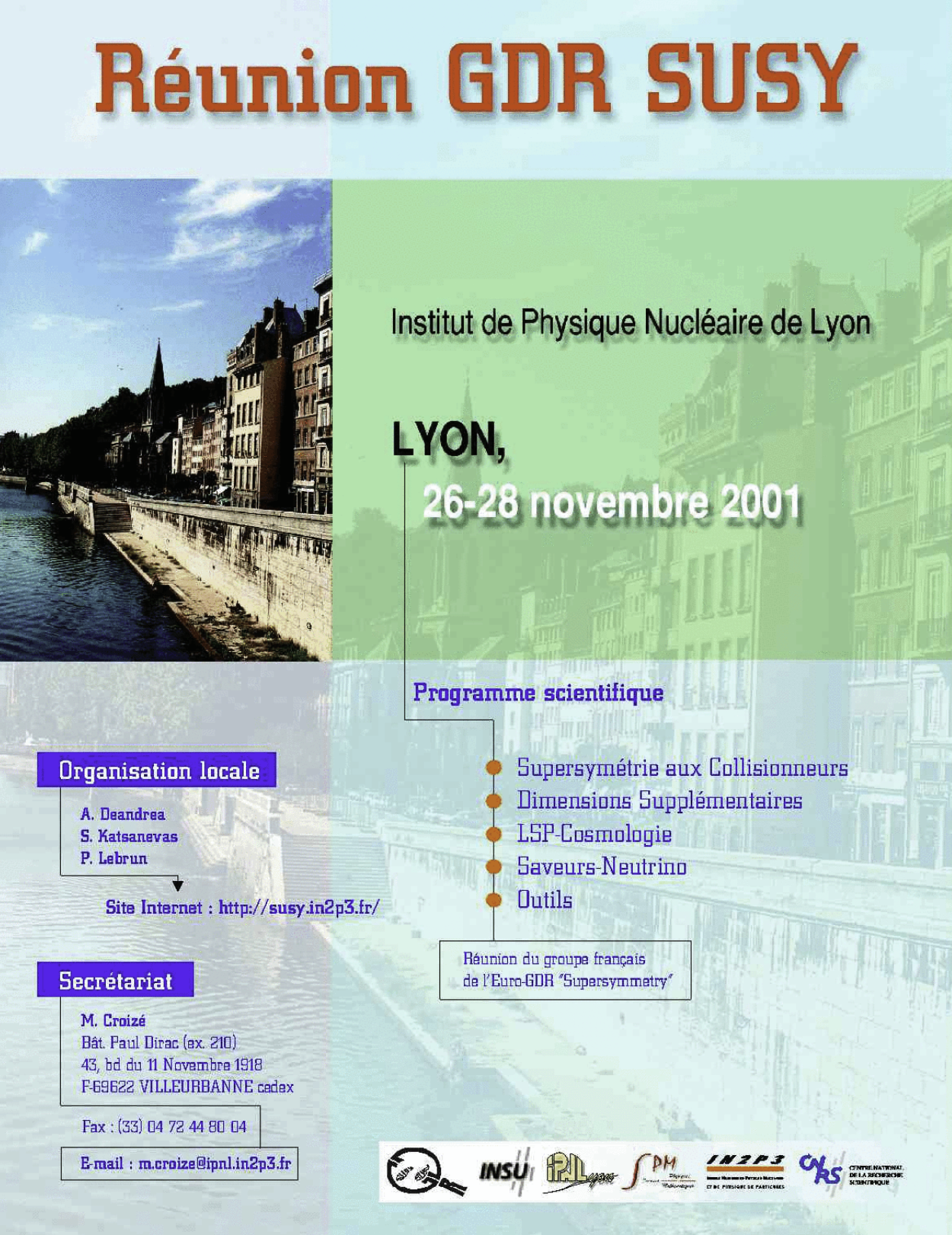 Stavros and  neutrino
Stavros was neutrino fervent before to come to Lyon (Nestor project)
 After LEP2 and the venue to Y. Declais to Lyon the neutrino became the hottest topic on Stavros’s list of interests.
 Several beam-based neutrino projects were discussed: Monolith, OPERA….
 Opera group was created in 1997 (L. Chaussard , Y. Declais, S. Katsaneva, I. Laktineh) 
 Stavros then replaced Y. Declais as the team leader. 
      Supervised many preparatory studies for OPERA to be accepted 
       The group was joined after by D. Autiero and later on by J. Marteau
 Stavros supervised two PhD students
       F. Gharbi and C. Heritier
 Stavros initiated a new photodetection development in Lyon to read out scintillators 
       (MAPMT)
 Stavros was the first to lead the OPERA DAQ system 
 Many researchers from Russia, Bulgaria, Sweden  and China came to Lyon to work with Stavros

When Stavros accepted the Deputy  Scientific Director position we were happy for him but we also were aware of the big loss that his departure represented for Lyon and at the same time the extraordinary asset for the French physics

Stavros continued to follow and support the neutrino activities in Lyon longtime after his departure. 
He always cared about his fellows
Stavros the teacher
Stavros was really appreciated by the students
Always available for them
He attracted brilliant PhD students 
 Although he dealt with his PhD students as real collaborators he looked after them as a father.
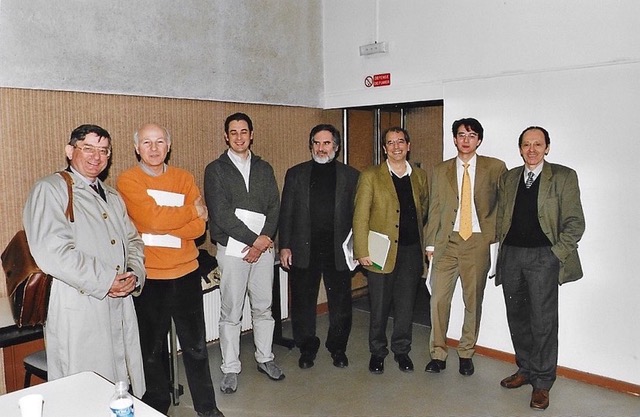 P. Verdier PhD thesis defense jury
Personal memories of Stavros

When I think about Stavros, a few pictures come to me

Passionate physicist 
Creative spirit
Open-minded
Friendly
Soft and well-mannered 
Universal 

And above all, he had no hatred in his heart always forgiving those who mistreated him 

                                
                                 Stavros was an exceptional human being

              One does not meet so many like Stavros in a man life
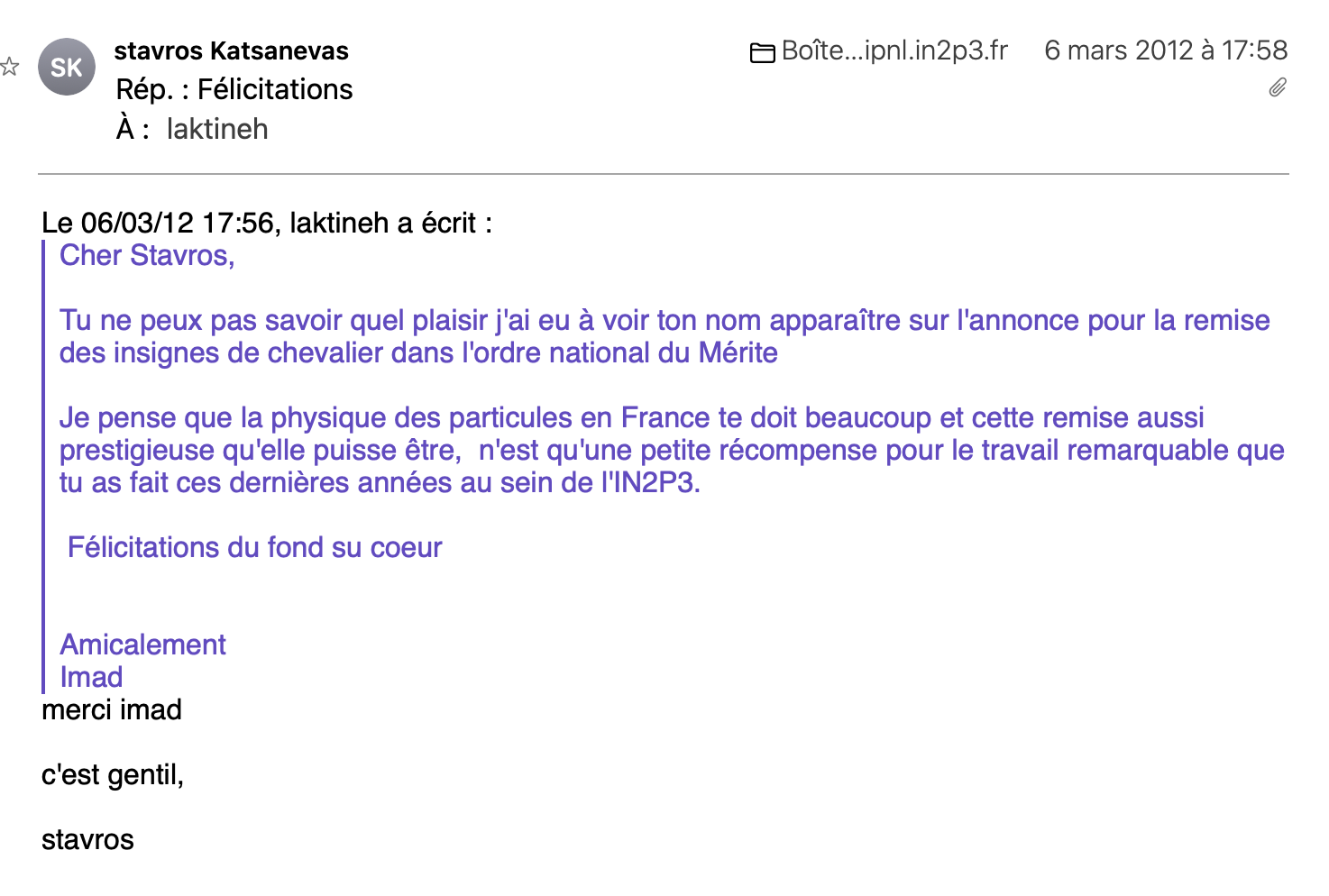 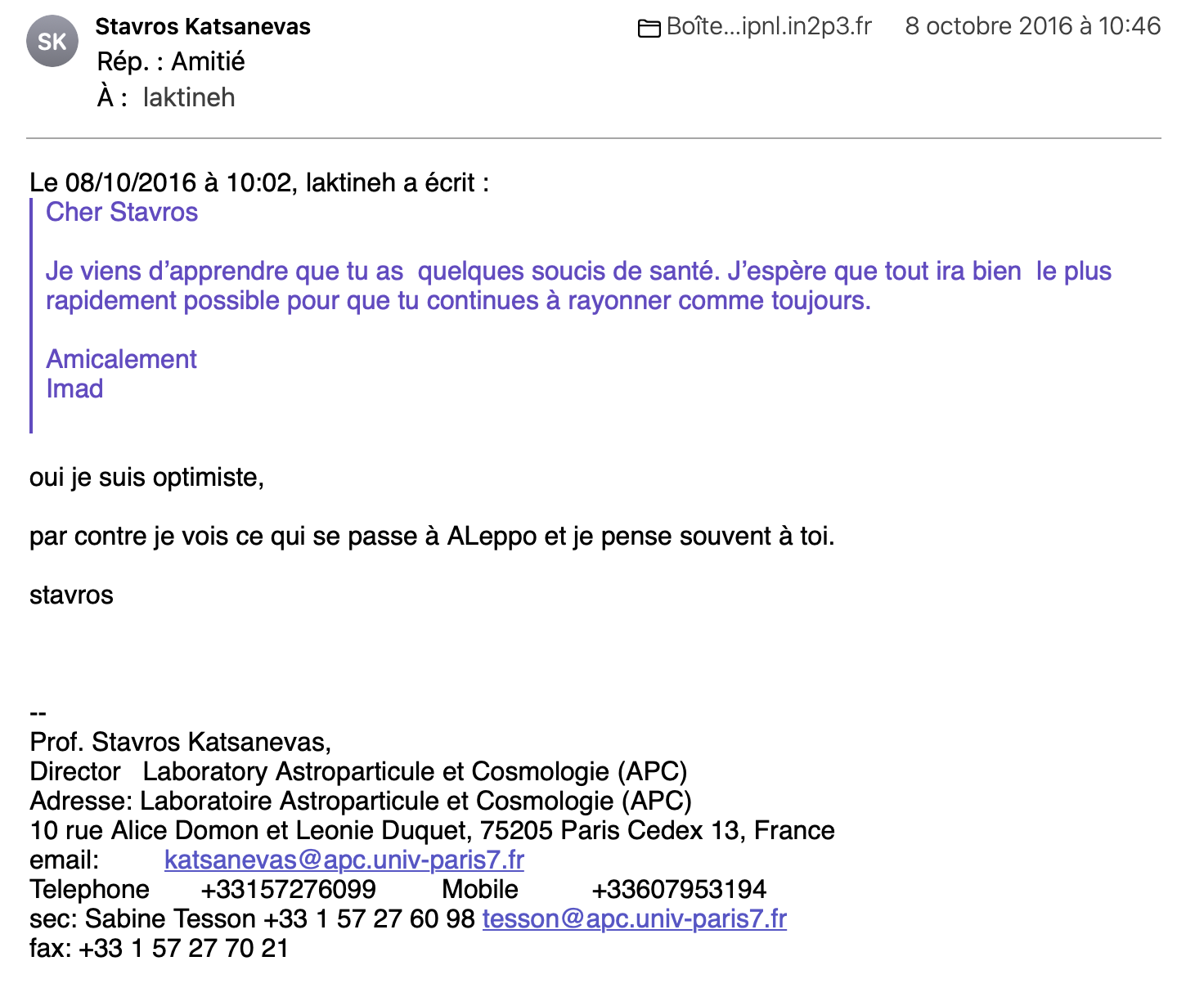 Yannis Karyotakis wrote:

“Je suis certain que Stavros le long du Styx est en train d’expliquer à Charon l’importance de la découverte des ondes gravitationnelles. ”


I would say he is probably sitting now with Aphrodite and Apollo trying to convince them of the beauty of the physics of the two infinities and I am sure they will soon join his team
Dear Stavros

For all what you did for the physics and in particular for the physics in Lyon
For all what you did for many of us and me in particular  
I want to say thank you. 

You will always be remembered with love, respect and admiration.
Ευχαριστώ  φίλε